ZVYŠOVÁNÍ VZÁJEMNÉ ZÁVISLOSTI V GLOBÁLNÍ EKONOMICE
Regionální ekonomie a politika II
Prof. RNDr. Milan Viturka, CSc.
Dlouhodobé trendy vývoje průmyslových odvětví v zemích EU  - ekonomická citlivost
Poznámka: Nezařazená odvětví vykazují nejednoznačné trendy, resp. se vyznačují výraznou odlišností rozvojových trendů příslušných oborů.
Všeobecný regionální potenciál dostupnosti trhů
n   Mv   x   Mc
Pvc = ∑    ———
      c=1        Dvc                             

Pvc     =  potenciál regionu v (výchozí region) v interakci s regiony c (cílové regiony), 
Mv   =  objem ekonomické aktivity v regionu v,
Mc   =  objem ekonomické aktivity v regionech c, 
Dvc   =  vzdálenost mezi regionem v a regiony c,
n     =  počet cílových regionů.
Potenciál ovlivnění
nadprůměrný potenciál ovlivnění vykazují regiony příslušné k typu 1 a dále k typům 2 a 4 - př. Ústecký kraj (2)
podprůměrný potenciál regiony příslušné k typu 9 a dále 6 a 8 - př. kraj Vysočina a Zlínský (6), kraje Středočeský, Jihočeský, Plzeňský a Liberecký (8)
Na rozdíl od západoevropských regionů se zde tedy nesetkáváme s extrémními  typy 1 a 9.
Potenciál reakce
nadprůměrným potenciálem reakce disponují regiony příslušné k typu 1 a dále k typům 2 a 4 – př. Praha (1), Středočeský kraj (5)
podprůměrným potenciálem regiony příslušné k typu 9 a dále k typům 6 a 8 – př. kraj Ústecký a Olomoucký (9), kraj Karlovarský (8), Vysočina, Zlínský a Moravskoslezský (6)
Míra interdependence
Konce diagonál označují extrémní typy globální podmíněnosti ekonomického rozvoje regionů resp. interdependence, které lze obecně charakterizovat takto:
Typ 1:	regiony s maximálními rozvojovými příležitostmi (maximální potenciál generovaný mírou interdependence).
Typ 3:	regiony pod maximálním tlakem na přizpůsobení (vysoký potenciál ovlivnění, nízký potenciál reakce).
Typ 7:	regiony s perspektivními rozvojovými příležitostmi za předpokladu zvýšení jejich potenciálu ovlivnění.
Typ 9:	regiony s minimálními rozvojovými ohroženími za předpokladu zvýšení jejich potenciálu ovlivnění (minimální potenciál interdependence).
U regionů zařazených do zbývajících typů lze očekávat rozvojové podněty či tlaky na přizpůsobení menšího rozsahu.
Civilizační okruhy světa podle Huntingtona (2001)
západní civilizace (červená)		pravoslavná civilizace (hnědá) 
latinskoamerická civilizace (zelená)	islámská civilizace (žlutá)
subsaharská Afrika (modrá)		hinduistická civilizace (světle zelená)
buddhistická civilizace (fialová)		čínská civilizace (růžová)
Japonská civilizace (béžová) 		tzv. „osamělé státy“ – Turecko, Izrael a 					Etiopie (šedá).
Giniho koeficient
Giniho koeficient
- poměřuje skutečnou Lorenzovu křivku s křivkou ideální
= rozdíl mezi plochou pod ideální Lorenzovou křivkou (plocha A) a plochou pod skutečnou Lorenzovou křivkou (plocha B) s plochou pod ideální křivkou (plocha A)
G = (A – B) / A

Lorenzova křivka
= grafické znázornění kumulativní 
distribuční funkce rozdělení určité 
proměnné 
- např. přiřazuje poměrně rozloženým 
domácnostem poměrně rozložené důchody
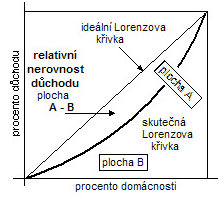 Nerovnost příjmů – Giniho koeficient
Zdroje:
huntington, s. (2001): Střet civilizací, boj kultur a proměna světového řádu. Praha: Rybka publishers.
VITURKA, Milan. Regionální ekonomie a politika II. první. Brno: ESF MU, 2007. 130 s. ISBN 978-80-210-4478-4.
VITURKA, Milan, Petr HALÁMEK, Viktorie KLÍMOVÁ, Vilém PAŘIL a Vladimír ŽÍTEK. Regionální rozvoj, politika a správa. Díl 1: Regionální rozvoj. Brno: ESF MU, 2015. 242 s.
Regional development studies – The impact of the development of the countries of Central and Eastern Europe on the Community territory.